Le vocabulaire d'été
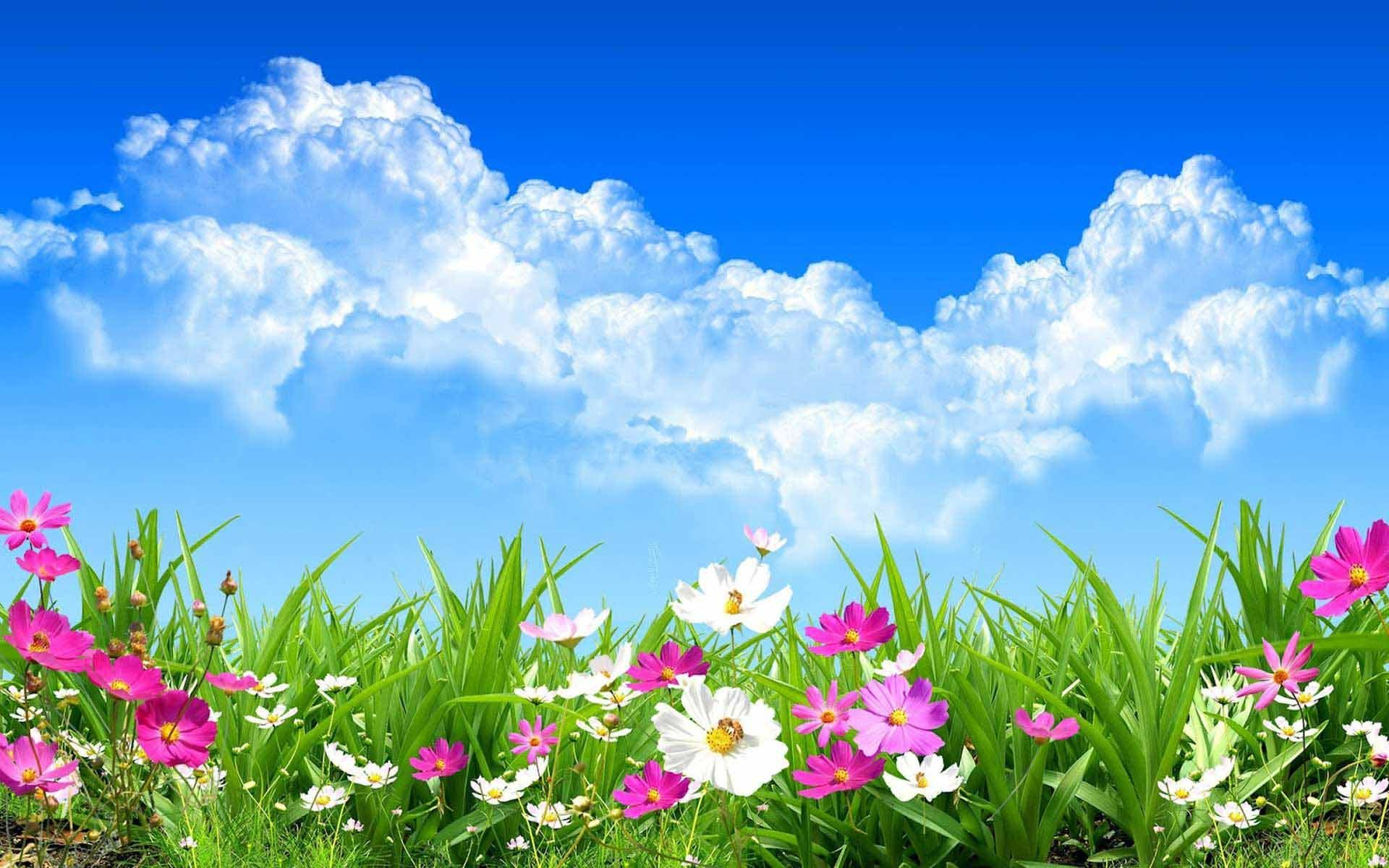 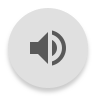 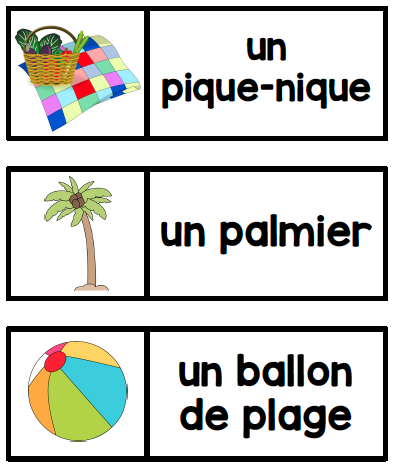 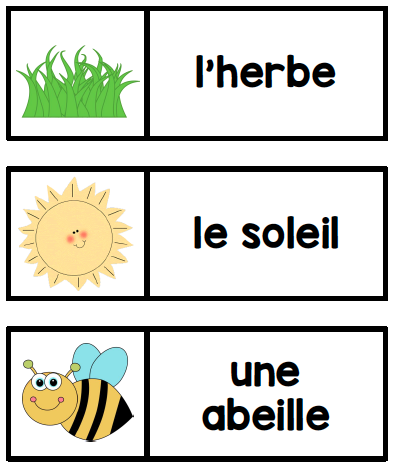 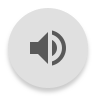 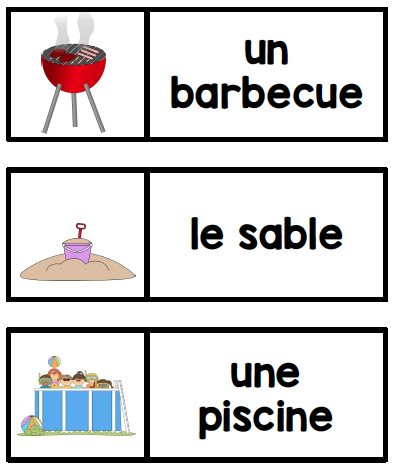 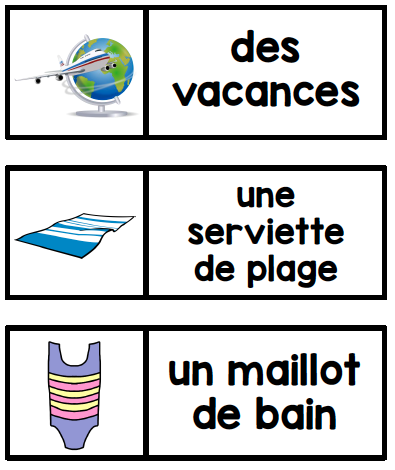 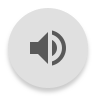 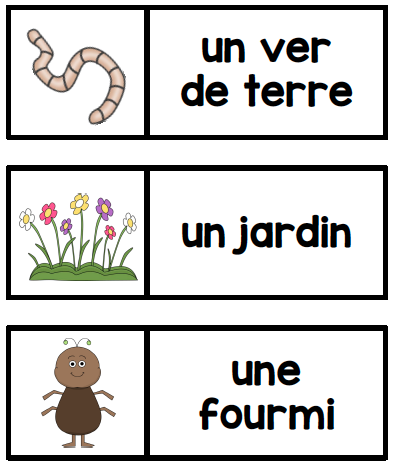 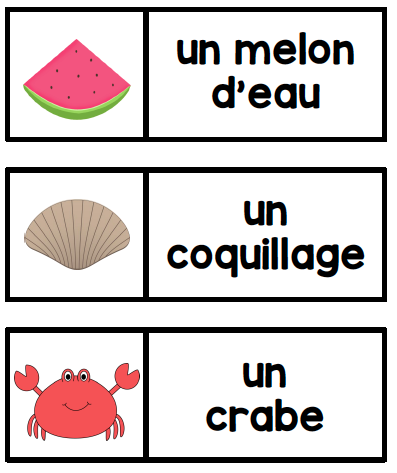 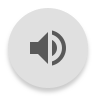 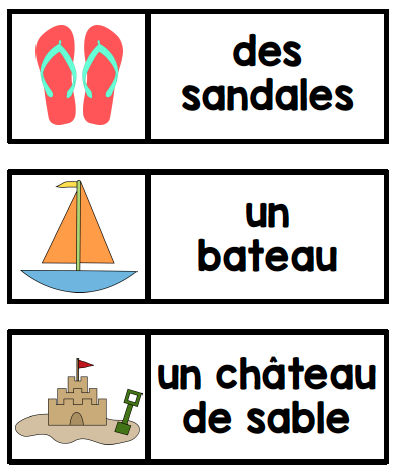 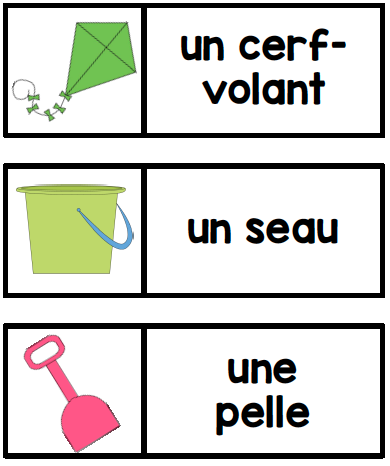 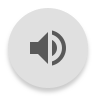 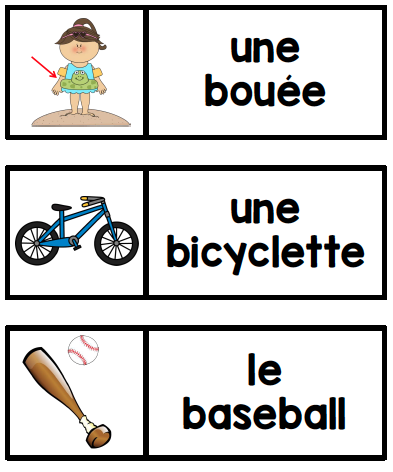 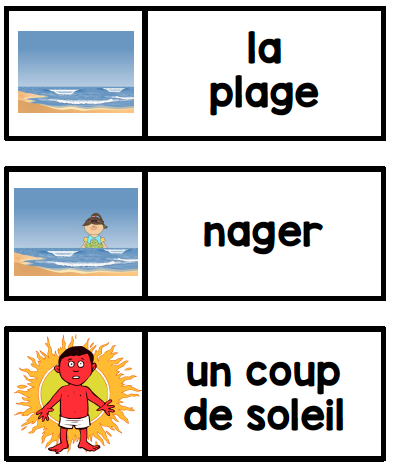 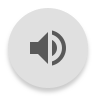 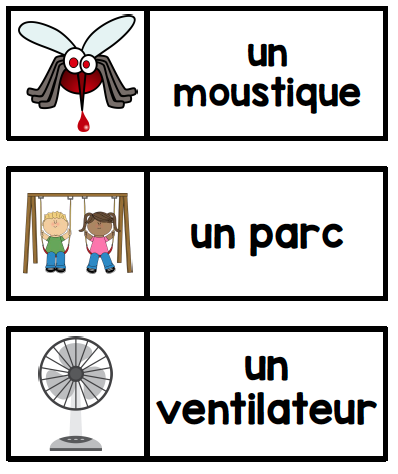 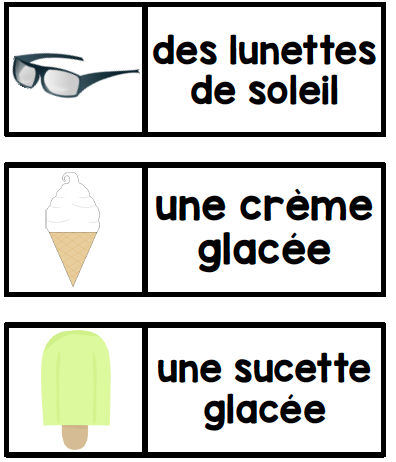 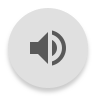 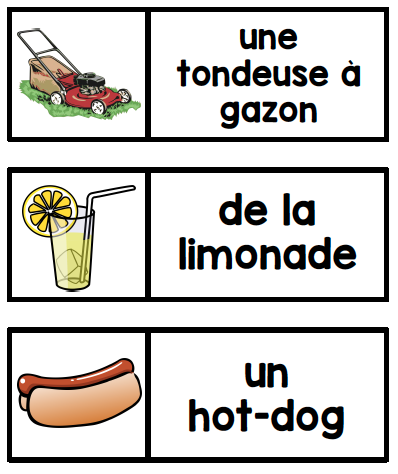 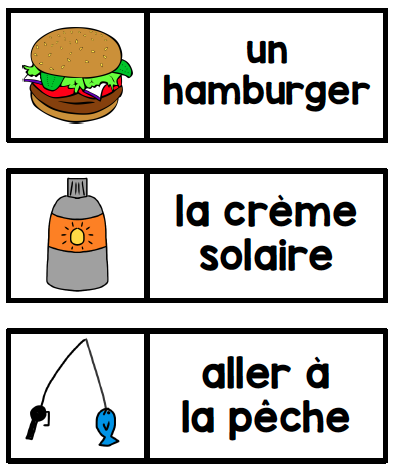 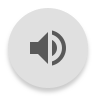 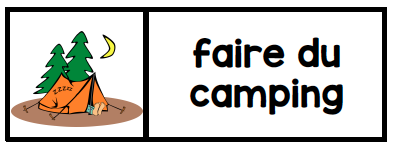